APPROACH TO CYANOTIC CONGENITAL HEART DISEASES
Cyanotic congenital heart disease (CCHD) defined as an anatomical congenital cardiovascular birth defect, which results in systemic arterial desaturation due to right-to-left shunt.

CCHD contribute to about one-fourth of total CHD s.
CCHDs can be classified as those with,
1. Reduced pulmonary blood flow (Qp/Qs < 1).
2. Increased pulmonary blood flow (Qp/Qs > 1).
3. Near normal pulmonary blood flow.
CCHD with decreased PBF - Basic abnormality -  
           very high resistance to PBF - pulmonary stenosis or severe pulmonary arterial hypertension (PAH), so that the ventricles find it easier to empty to the systemic circulation. 

CCHDs with increased PBF - complex lesions with bidirectional shunt and hyperkinetic PAH; cyanosis in these situations is due to intercirculatory mixing or because of a transposition like physiology.
1. CCHD with low PBF and no PAH
i. Tetralogy of Fallot (TOF).
ii.TOF equivalents (pulmonary stenosis with ventricular  septal defect like pathology).
           a. Double outlet right ventricle (DORV) + VSD + PS.
           b. D-transposition of great arteries (d-TGA) + VSD +PS.
           c. L-transposition of great arteries (l – TGA) + VSD+ PS.
           d. Tricuspid atresia + VSD + PS.
           e. Single ventricle + PS.
           f. Truncus arteriosus with small pulmonary arteries.
iii. Pulmonary atresia with intact interventricular septum.
iv. PS with atrial septal defect (ASD).
v. Ebstein anomaly of tricuspid valve.
2. CCHD with low PBF and PAH
         Eisenmenger syndrome.
3. CCHD with high PBF
i. Intercirculatory mixing (admixture physiology)
        a. Venous level—total anomalous pulmonary venous  drainage 
        b. Atrial level—single atrium, tricuspid atresia, HLHS.
        c. Ventricular level—single ventricle.
        d. Arterial level—truncus arteriosus.
ii. Transposition physiology
         a. d-TGA.
         b. Taussig-Bing anomaly.
4. CCHD with near normal PBF
         i. Pulmonary arteriovenous fistula.
         ii. Anomalous drainage of vena cava to left atrium (LA).
         iii. Unroofing of coronary sinus into the LA.
OTHER APPROACH
1. TOF physiology.
2. Transposition physiology.
3. Admixture physiology.
         • Pretricuspid—TAPVD, HLHS, tricuspid atresia, single atrium
         • Post-tricuspid—single ventricle, truncus arteriosus.
4. Eisenmenger physiology.
5. Ductus dependent physiology.
          • Ductus-dependent pulmonary circulation, e.g. pulmonary atresia
          • Ductus-dependent systemic circulation, e.g. HLHS.
6. Near normal physiology, e.g. pulmonary arteriovenous  fistula.
7. Miscellaneous, e.g. Ebstein anomaly, PS + ASD.
AIM of Clinical approach is to  delineating the anatomical and physiological abnormalities-
Anatomy
• Visceral and cardiac situs
• Visceroatrial/atrioventricular/ventriculoarterial connection
• Right ventricular/left ventricular/biventricular pattern
• Great artery relation—normal/transposed/malposed
• Status of inflow tract and outflow tract of the ventricles
• Venous connection—pulmonary and systemic
• Coronary anatomy
• Collaterals.
Physiology
• Pulmonary circulation—flow, pressure, resistance
• Systemic circulation—oxygen saturation, cardiac output, blood pressure, resistance
• Ventricular function
• Venous pressures—systemic/pulmonary
• Any obstruction to circulation
• Ductus dependent or not
• Any compensatory mechanisms
SYMPTOMS
CCHD with  ↓ PBF- 
Exertional dyspnoea
Cyanosis, spells, seizures
CNS complications
No recurrent RTI/ no diaphoresis
No breathlessness at rest
    except in extremes / anaemia
CCHD with ↑ P B Flow
Respiratory symptoms predominate   with  Recurrent LRTI/Pneumonias
Features of heart failure
Sick, dyspnoeic patient
Diaphoresis/ breathlessness at rest
lesser degrees of cyanosis.
Chronic lung disease- bronchiectasis etc
Growth retarded – weight & height
Symptoms
Acute pulmonary edema like presentation in the neonatal period in a cyanotic baby may indicate obstructed TAPVD or HLHS with restrictive interatrial communication.
Definition
Cyanosis  abnormal bluish  discoloration of the skin and mucus membranes due to an  absolute increased concentration of deoxygenated hemoglobin in the capillary bed.

The Greek word ( kuanosis )meaning ‘‘dark blue’’ .
Christen Lundsgaard (1923)actually quantified the amount of deoxy Hb (4-6 grams % or more )that was required to produce that bluish discoloration that produces the clinical finding of cyanosis.
Appearence of Cyanosis - depends on dermal thickness, cutaneous pigmentation, and state of the cutaneous capillaries.

Cyanosis is best appreciated in areas of the body where the overlying epidermis is thin and the blood vessel supply abundant - Lips, malar prominences (nose and cheeks), ears, and oral mucous membranes (buccal, sublingual).

 It is better appreciated in fluorescent lighting.
CENTRAL
PERIPHERAL
Cyanosis is dependent upon the absolute concentration of the deoxy hemoglobin and not on the ratio of Deoxy hemoglobin to oxyhemoglobin
The percentage arterial saturation of blood (diagonally lined ) when  cyanosis will be detected at different total Hb concentrations in the presence of 3 g/% of reduced Hb.
Pulse oximetry
Standard of care for all infants with respiratory distress & cyanosis

Accurate& reliable method of monitoring o2 saturation in infants noninvasively

Pulse oximeter probes on R hand & lower extremity
Hyperoxia Test
To Determine Intrapulmonary vs. Intracardiac Shunt.  
On room air (if tolerated)	-measure pO2 by blood gas 
On 100% FIO2 - blow-by mask, ETT	-repeat measurement of Po2 
Oxygen should be administered for at least 10 min  to fill the alveolar space completely with O2
Hyperoxia Test - Interpretation
pO2 < 100; cyanotic CHD likely
 pO2 100-150; cyanotic CHD possible
 pO2 > 150; cyanotic CHD unlikely

Exception -TAPVC

DANGERS:  	Pulmonary overcirculation
			       Closing the PDA
Transient neonatal cyanosis
Oliver and associates have found that in serial determination of blood gases 
The PO2 was 19.5 ± 12 mm Hg at 2 to 5 minutes of age, 
                       48.7 ± 15.9 mm Hg at 6 to 10 minutes of age, 
                         56.3 ± 12.1 mm Hg at 11 to 20 minutes of age, and 
                         61.7 ± 13.8 mm Hg at 40 to 60 minutes of age. 
The calculated mean percentages of O2 saturation were 27%, 90%, 92%, and 95% respectively. 
Cyanosis can be physiological upto 30 minutes of birth .
Causes of cyanosis in a new born
Cyanosis  at birth
72 hours to 1 month
HLHS 
SEVERE EBSTEINS ANOMOLLY 
PULMONARY ATRESIA
 OBSTUCTIVE TAPVC 
D TGA WITH INTACT IVS
SINGLE VENTRICLE
DORV 
TRUNCUS ARTEOISUS 
TRICUSPID ATRESIA 
CRITICAL PS
> 1-2MONTH
ADULT  WITH  CYANOSIS (Cyanosis Tardive)
ASD 
VSD 
PDA  AND AP WINDOW 

   WITH EISENMEINGER PHYSIOLOGY
TOF  WITH PS
DORV 
NONOBSTUCTIVE TAPVC 
TRUNCUS ARTEIOSUS
Differential cyanosis - Pink fingers and  blue toes ---NRGA and PAH and R-L shunt. 
1) PDA with reversal of shunt
2) Coarctation of aorta with PDA and reversal of shunt
3) Interruption of Aortic arch with PDA and reversal of shunt
4) Tubular hypoplasia of Aortic arch with PDA and reversal of shunt
Reverse differential cyanosis 
Upper part of the body remains cyanotic while the lower part of the body remains pink.

TGA with PAH and shunt through PDA
DORV with Sub pulmonic VSD with PDA with reversal of shunt (Oxygenated blood > PV > LA > LV> Through VSD > Into PA > Through PDA> Aorta > Lower limbs.. RV blood enters aortic root and supplies upper half)
Symptoms of cyanotic heart diseases
Haemotological
Hyperviscosity Symptoms
1) Headache
2) Faintness/Dizziness
3) Visual disturbances
4) Fatigue/Lassitude
5) Myalgia
6) Paraesthesia
7) Depressed mentation
1)Hemoptysis
2) Easy bruising
3) Epistaxis
4) Gingival bleeding
5) Heavy menstruation
Complications
Urate Metabolism
1)Polycythemia
2) Clubbing
3) Cerebro vascular accident 
4) Cerebral abscess 
5) Paradoxical emboli
6) Retinopathy
7) Hemoptysis
8) Impaired growth
1)Arthralgias
2) Acute gouty arthritis
CYANOTIC SPELL
Also called as Hyperpnoeic spell, Hypoxic spell, Anoxic or blue spell or Tet spell.
A pediatric emergency- a typical episode can lead to death.
Peak incidence between the age group of 2-6 months.
Episodes beyond the age of 2 years are rare.
About 40% of pts. With CCHD & decreased PBF  develop this spell.
Cyanotic spell
A typical episode begins with a progressive increase in rate & depth of respiration, resulting in paroxysmal hyperpnoea, deepening cyanosis, limpness & syncope, convulsions, CVA & even  death.

The spells are usually self-limited and last for about <15-30 mins. duration. 
More In morning / after a nap .
Precipitated by activity , sudden fright , injury or with out cause.
CYANOTIC SPELLS are classically described in ;-
 
-- Tetrology of Fallot-                           60-70%
-- DORV With VSD with PS                 5- 10%
-- TGA                                                     5- 10%
-- Tricuspid Atresia                                2-5%
-- Single Ventricle with Pulm. Stenosis
-- Eisenmenger                                       1- 5%
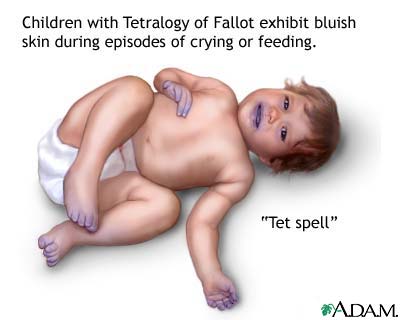 Mechanisms of Cyanotic Spell
Increased vulnerability of respiratory Centre 
   - When a child awakes from a deep & prolonged sleep a stress occurs due to crying  for  feeding or bowel movement.

   - Any increase in activity or Valsalva like maneuver leads to increased H/R, increased cardiac o/p and increased venous return, while there is a fixed obstruction to RVOT.

   - Increased cardiac  o/p  results in a decrease in SVR by about 20% while BP remains constant (BP=CO x SVR).

   - The increased venous return passes from RV to LV in view of reduced SVR.
Vulnerability of Resp. centre (contd.)
As R to L shunt increases, the already low PBF further declines and the cyanosis deepens.

  - Desaturated blood entering the systemic circulation causes the overreaction of resp. centre to chemical stimuli resulting in hyperpnoea.

  - Hyperpnoea further increases the CO and perpetuates the vicious cycle.

  - Also, the Vena Cavae have a pumping effect on the blood flow with respiration.
  - This effect gets exaggerated in c/o reduced pulm. Blood flow and RVOT obstruction.
2. Infundibular Spasm - Activities which increases
      the catecholamine secretions (feeding, crying, bowel movement, effort, breath holding, infection, cardiac catheterization), precipitate the  Spell.

  - The elevated NE levels may provoke RV Infundibular
    narrowing, thus compromising the pulm. blood flow
    and precipitating the spasm.
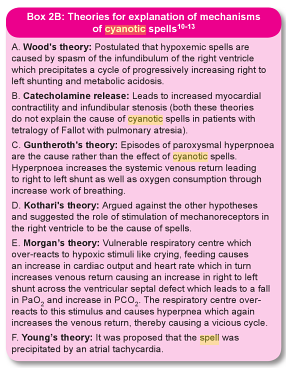 Mechanisms responsible for the rare occurrence of the spell after the age of 2 years could be 

The child learns to squat by habit as soon as he feels breathless.

The respiratory centre matures by this age.

Development of the collaterals.

Fibrosis of the Infundibulum prevents it developing a spasm.
SQUATTING
Incresed SVR(kinking of major arterial circulation)- in presence of fixed pulmonary outflow resistance

Decreased Rt - Lt flow & more of RV blood into PA

increased oxygenated blood to LV-

decreased CO2 –decreased stimulation of respiratory center-

decreased hyperventilation.
Decreased Systemic Venous return

decreased desaturated blood from lower limbs to heart-

increased oxygenated RV blood will be shunted to LV

This shunted blood have high PH & O2,low CO2.
Other possible mechanisms ;-
Weight/volume of  blood below the heart distends the arterial bed in upright posture.

Squatting removes this distending force and narrows the arterial bed.

A small and immediate rise in arterial resistance and BP and with accompanying bradycardia.

Bradycardia in turn breaks the vicious cycle initiated by tachycardia.
Some more postures providing the squatting equivalent relief, as proposed by Taussig(1947);-
 Sitting down with legs drawn underneath.
Sitting with legs drawn underneath
Legs crossed while standing.
Holding the child with legs flexed up to the abdomen. 
Lying down.
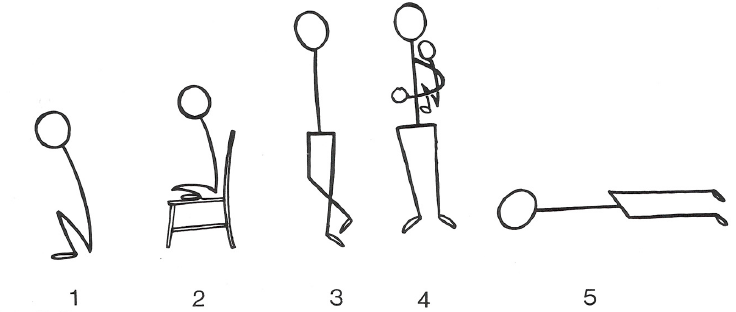 Cyanosis With Failure
CHF in a patient with cyanosis denotes CCHD with increased PBF physiology. 
1)Transposition of great vessels
2) Taussing Bing anomaly
3) Truncus arteriosus
4) TAPVC
5) Single ventricle with low PVR and no pulmonary stenosis
6) Common atrium
7) TOF with pulmonary atresia with increased collateral flow
8) Tricuspid atresia with nonrestrictive VSD
9) Complete Interruption of aortic arch with VSD and PDA
TAPVC – without obstruction – mild to mod cyanosis with features of CHF .
TOF – by 5-8 yrs , all become cyanosed with 11% alive at 20 yrs , 6% at 30 yrs, 4% at 40 yrs . 
TOF with PA – mildly cyanotic ,but life expectancy is 50% in 1 yr , 8% in 10 yrs.
DORV – with sub aortic VSD – mild cyanosis with CHF until development of PAH .
TRUNCUS- feature of CHF in first weak of life , as PVR falls cyanosis decreases .truncal valve regurgitation leads to biventricular failure. Most patients die by 1st yr of life due to CHF.
SV – increase PBF – CHF , mild cyanosis, poor growth
        - in presence of subaortic stenosis- refractory CHF
        - PS – severe cyanosis but spells are rare.
SV of LV type – mostly present with CHF  with mild cyanosis. 50% die by 14 yrs of age
SV of RV type –mostly present with cyanosis due to coexisting PS .  50% die by 4 yrs age.
EBSTEINS – common presentations 
Detection during routine examination
Neonatal cyanosis
Heart failure in infancy
Murmur in childhood
Arrhythmia in adult.
 growth and development are normal.
Physical Findings
Presence of dysmorphic or syndromic features gives us a clue to the underlying condition based on the established associations.
Ex- 
• Down syndrome—atrioventricular canal defects (AVCDs)
• DiGeorge syndrome—interrupted aortic arch, truncus arteriosus, TOF
• Laurence-Moon-Biedl syndrome—TOF
• Ellis Van Crevald—Common atrium
• Alagille syndrome—TOF
• Velocardiofacial syndrome—conotruncal anomalies
• CHARGE syndrome—HLHS
TRUNCUS – Charge syn (42%) , DiGeorge syn.
TA – cat eye syndrome.
Extracardiac anomalies are seen with a relatively higher frequency in certain CCHDs—
48 percent in truncus arteriosus, 
30 percent in TOF, 
20 percent in tricuspid atresia, 
15 to 30 percent in HLHS; but 
less frequent with d-TGA (< 10%).
PULSE
Pulse
Other causes of bounding pulses - 
   1. aortopulmonary runoff through a ductus or aortopulmonary collaterals  in conditions like pulmonary atresia                           
   2. following a palliative aortopulmonary shunt for pulmonary oligemic situations. 
Radiofemoral delay of coarctation of aorta occurs with a higher frequency in Taussig Bing anomaly (20%), tricuspid atresia (8%) and d-TGA (5%).
JVP
Prominent a wave in TOF – AS/ AR , HTN , ADULT TOF, flap valve VSD.
Prominent V wave in TOF – ECD , TR
Precordium
Cardiac and visceral situs has to be assessed - as cardiac malpositions have some specific  associations e.g. higher incidence of l-TGA in dextrocardia with situs solitus, very complex lesions in levocardia with situs inversus. 

A normal cardiac size with quiet precordium, absent pulmonary artery pulsation and murmur of PS is quite characteristic of a TOF like physiology, whereas cardiomegaly with dynamic precordium and features of PAH indicate a high pulmonary flow group.
VENTRICULAR DOMINENCE
Right Ventricle Dominant
1. TOF, 
2. DORV + VSD + PS, 
3. d-TGA + VSD + PS, 
4. l–TGA + VSD+ PS, 
5. PS + ASD, 
6. HLHS.
Left Ventricle Dominant
1. Tricuspid atresia, 
2. DILV, 
3. Pulmonary atresia with IVS, 
4. Ebstein anomaly with hypoplastic right ventricle and non-restrictive ASD
Biventricular—Indicates Increased Pulmonary Blood Flow (no Pulmonary Stenosis)
DORV + VSD,
d-TGA + VSD, 
Tricuspid atresia with VSD,
Truncus arteriosus.
Normal
Pulmonary AV fistula, vena caval drainage to LA, 
unroofing of coronary sinus.
TOF with LV apex- associated HTN , AS/AR , large MAPCAS, anemia.
PULSATIONS
Prominent pulsations in the second left intercostal space occurs in high PBF group; however, in a case of high PBF, if pulmonary artery pulsations are not felt it may be a clue for transposition. 
TOF with absent PV – left 2nd and 3rd ICS pulsations.
In l–TGA, the ascending aortic pulsation may be strongly felt in second and third left space quite laterally.
Other  cause of left 2nd ICS pulsation – SV of LV morphology.
Parasternal heave- 1. ASD with PS, 
                                    2. TOF with restrictive VSD, AS/AR 
Right sternoclavicular pulsations – can be seen if there is right aortic arch –
     1. DORV – 6-10%
     2. TOF – 20-25%
     3. TOF with PA – 35- 40%
     4. truncus – 40%
Thrill in a TOF – 
                                PINK TOF 
                                TOF with DCRV 
                                TOF with restrictive VSD
                                TOF with absent PV
Auscultation
A loud and split first heart sound is characteristic of Ebstein anomaly of tricuspid valve. 
Second heart sound is single in majority of the conditions and is often loud (loud A2 in TOF, l–TGA and truncus or loud P2 in high PBF physiology or PAH).
Wide split S2 in a cyanotic patient in the absence of right ventricular failure indicates TAPVD or single atrium.
Left ventricular third heart sound indicates a high pulmonary blood flow.
Pulmonary stenosis murmur is heard in TOF physiology— length of murmur being inversely related to the severity. 
In TOF, this murmur is best heard in third left intercostals space; in DORV, it may be relatively higher. As the pulmonary artery is vertically oriented in d-TGA, the pulmonary stenosis murmur may be heard well in the upper mid sternal or upper right sternal area.
A loud VSD like murmur can be heard in truncus arteriosus and tricuspid atresia. 
Mitral mid-diastolic murmur indicates increased pulmonary flow; in a low PBF group, it may indicate tricuspid atresia or pulmonary atresia with intact IVS. 
Tricuspid mid-diastolic murmur in CCHD points to TAPVD, single atrium, AV canal defects or Ebstein.
Early diastolic murmur could be of aortic regurgitation in TOF, truncal regurgitation, pulmonary regurgitation in Eisenmenger syndrome or the normotensive pulmonary regurgitation of absent pulmonary valve in TOF; the latter can be heard following intracardiac repair of TOF also.
S1
S2
TOF - P2 not audible .
audible P2 in TOF – adult TOF , BT shunt , isolated valvular PS, post valvotomy , asso with peripheral PS.

TOF with absent PULMONARY VALVE – P2 Is absent.
TRICUSPID ATRESIA- single – A2. 
 In TA with d TGA – loud A2 due to  Transposed anterior aorta , audible split ,  loud p2 in case of dilated pulmonary trunk.
Type 1c – normal split s2 .
TRUNCUS ARTERIOSUS  - single s2 
L TGA – A 2 is loud due to anterior aorta , split difficult to detect. Ejection sound from dilated anterior aorta.
EBSTEINS – S2  spitting due to RBBB , changes little eith respiration.
TAPVC – wide split S2 ,  with PAH – narrow split s2.
SV  – normal split s2 , loud A2 due to anterior aorta
          - in subaortic stenosis- single s2 is due to pulmonary component from dilated posterior pulmonary trunk.
CYANOSIS with WIDE SPLIT S2-
ASD eisenmenger
Common atrium
TAPVC
Deroofed coronary sinus
PPH with PFO
Persistant LSVC – LA
Transient neonatal cyanosis.
S3 and S4
EBSTEINS – triple / quadraple rhythm , opening snap .
TAPVC – RV S4 ,  with RV failure RV S3.
TOF – s4 absent, with HTN  - s4 /s3 developed.
TOF with PA – increased PBF through collaterals-LVS3
MURMURS
TOF – 1. ESM – left 3rd ICS – decreases during spell.
               2. EDM – asso PR/AR
               3. TO & FRO murmur – TOF with absent pulmonary valve  4. Continuous mur mur- 
Below clavicles – collaterals
Back- BT shunt
Rt and Lt side of sternum – peripheral PS
                5. MDM – increased PBF due to collaterals
                6. TR murmur- if RV failure
Collaterals usually cause soft systolic murmur . If there is obstruction only continuous murmur will present.
TOF with absent PV –  sawing wood 
            mid systolic murmur –loud ,long,harsh
            EDM of PR – short ,harsh
TRICUSPID ATRESIA- PSM of VSD , ESM of PS 
             Intact IVS – no murmur
            PDA /  MAPCAS – continuous murmur. 
L TGA – 
      1. PSM of VSD , 
      2. flow MDM across left AV valve ,
      3. PSM of left AV valve regurgitation radiating to left sternal edge , 
     4. Murmur of PS in left 3rd ICS radiating to upward and right.
SV of LV – Long decrescendo systolic murmur at mid        sternal border – flow through outlet foramen
                  - PS murmur in mid / lower sternal border
                  - sub aortic stenosis – MSM – radiates from mid sternal border to right/left base.
                  - flow MDM scross left AV valve
                  - graham steel murmur of PR
TRUNCUS – ejection sound followed by systolic murmur of VSD grade 3-4/6 in 3rd/4th left ICS and radiation to right – murmur more prominent if truncus arises chiefly above RV.
 systolic /continuous murmur from hypoplastic pulmonarya arteries.
EDM of truncal regurgitation
Flow MDM across mitral valve.
TAPVC- 
1. ESM of pulmonary area
2. Flow MDM at tricuspid valve
3. Continuous murmur – compression of vertical vein/ flow across venous confluence/vertical vein /inominate vein.
4. With PAH – pulmonary ejection sound, graham steel murmur , hypertensive TR .
EBSTEINS – low pressure TR murmur(early systolic decrescendo murmur) near to the apex doesnot vary with respiration.  In neonates it is holosystolic .
PSM of AV valve regurgitation- AVSD ,D-TGA
Cyanosis with long murmur-
1.TOF with ECD ,severe MR
2.DORV +VSD+PS with RESTRICTIVE VSD
3.L TGA +vsd+ps with AV regurgitation
4.SV with restrictive buolboventricular foramen with PS
5.EISENMENGER with severe TR
6. TA + restrictive VSD + PS
Continuous murmur occurs in low PBF group (especially pulmonary atresia)—in second left space due to patent ductus arteriosus and in lung fields due to aortopulmonary collaterals. 
Venous hum persisting despite occlusion of right jugular vein is characteristic of the classical supracardiac variety of TAPVD due to the increased superior vena caval flow.
RECURRENT LRTI in CYANOTIC CHD
ADMIXTURE PHYSIOLOGY
POST OP CENTRAL SHUNTS
TOF with pulmonary atresia with large MAPCAS
D TGA with VSD without PS
TOF with absent pulmonary valve.
Inspection /palpatory findings
CCHD with ↓  PB Flow
CCHD with ↑ P B Flow
Cyanosis & clubbing
polycythemia
Quiet precordium to inspection & palpation
No Harrisons sulcus or precordial bulge
Apex well within limits if visible

No palpable sounds or thrills
Sickly underweight individual

Cyanosis & clubbing -mild to moderate

Severe PHT, Eisenmenger – modifies findings

Harrisson’s sulcus,  precordial bulge
     Active precordium,  RV, LV, PA pulsations
     Obvious cardiomegaly 
Active precordium

RV impulse – DORV, TAPVR, TGA VSD PS

LV Impulse – Single ventricle, AVSD-AV regurg

Palpable second sound / Thrills rare
Auscultatory findings
CCHD with ↑ P B Flow
CCHD with ↓  PB Flow
Normal first heart sound
Single second heart sound
Pulm component inaudible

Stenotic pulmonary murmur
    slightly after S1
    stops short of S2
Other murmurs  – ductal/ MAPCA/ AR
Single second heart sound
Loud pulm component, if heard
Ejection click – pulmonary/ truncal
Pulm flow – ejection murmur
MD murmur - if no severe PHT/ Eisenmenger
PR/ TR murmurs may dominate
To & fro murmurs in-  Truncus/ abs PV syndr.
MR murmur in complex AVSD /comm Atrium
Ejection murmur in Fallot physiology
Length & loudness inversely proportional to severity of stenosis
                                   In isolated PVS – the opposite !

Absent murmur – acquired pulm atresia
                                 - MAPCA murmur over back
                                 - soft ductal murmur (tortuous)

To & Fro – Aortic regurg / Abs PV syndrome
Salient clinical findings
TOF: Cyanosis proportional to RVOT obstruction
RV apex, parasternal heave 
Precordium is quiet. 
S1 is normal, while S2 is single due to a faint P2
Ejection systolic murmur at Left upper sternal edge, The murmur disappears during a spell.
 An aortic ejection click due to the dilated ascending aorta may be heard over the apex.
 A continuous murmur below the left clavicle denotes a patent ductus arteriosus (PDA). 
A more widely heard continuous murmur, especially over the back, is due to systemic-pulmonary collaterals.
TOF with PA: Single S2 but soft murmur sometimes continuous from the MAPCAS. Occasionally CCF.
Tricuspid atresia: LV impulse, S2 single, Holosystolic murmur along left sternal edge
TGA with VSD and PS or DORV with PS- TOF picture
D- TGA
Intense cyanosis from birth.
Spells can occur, squatting is rare.
h/s/o  CHF during newborn period.
Loud palpable A 2 at left sternal border,
 flow murmur  in transposed aorta
D-TGA with IVS- CYANOSIS and tachypnea, S2 single and loud, soft or absent MURMUR.
D-TGA with VSD- presents with cardiac failure, subtle cyanosis  and holo systolic VSD murmur.
L-TGA- physiologically corrected so can be asymptomatic but may have associated lesions like VSD, EBSTEIN’S, PS, WPW syndrome etc.
loud, single second heart sound (S2) at the left second intercostal space, vsd murmur.
DORV without PS is like VSD
DORV+ TGA- Sub arterial VSD, Cardiac Failure, Loud ESM, left sided obstructive lesions are common.
TAPVR- L-R shunt with Cardiac failure features, variable cyanosis depending on the obstruction.
Truncus arteriosus- in neonates murmur and mild cyanosis,  later develops Cardiac failure, 
Large volume pulse, Hyperdynamic precordium.
Precordial bulge occurs due to right ventricular enlargement and hypertrophy. 
normal to loud S1. Systolic click from truncal valve, single S2, 
Systolic ejection murmur with or without a thrill from pulmonary artery stenosis or truncal valve stenosis.
early diastolic decrescendo murmur - truncal valve regurgitation.
Ebstein’s- depends on degree of displacement of Tricuspid Valve, can be mild till teenage or severe with cyanosis in neonate.
Left 3rd ICS pulsation, absent RV inflow pulsations
Enlarged RA
JVP – normal 
S1 – widely split, sail sound –loud T1 , 
S2- wide split
Opening snap
Low pressure early systolic TR murmur.
Single ventricle- with PS- TOF like, without PS-TGA with VSD like
Hypoplastic left heart syndrome-cyanosis and poor perfusion and cardiac failure with non descript murmur.
Common atrium
Precordium appears active. 
Apical impulse would be prominent and of right ventricular type.
Second heart sound would reveal a wide split and no change with respiratory cycle.
Ejection systolic murmur.
Mid-diastolic murmur in left lower sternal border.
PSM of MR.